Figure 6. Endogenous parkin regulates the apoptotic release of cytochrome c from mitochondria. (A) The ectopic ...
Hum Mol Genet, Volume 18, Issue 22, 15 November 2009, Pages 4317–4328, https://doi.org/10.1093/hmg/ddp384
The content of this slide may be subject to copyright: please see the slide notes for details.
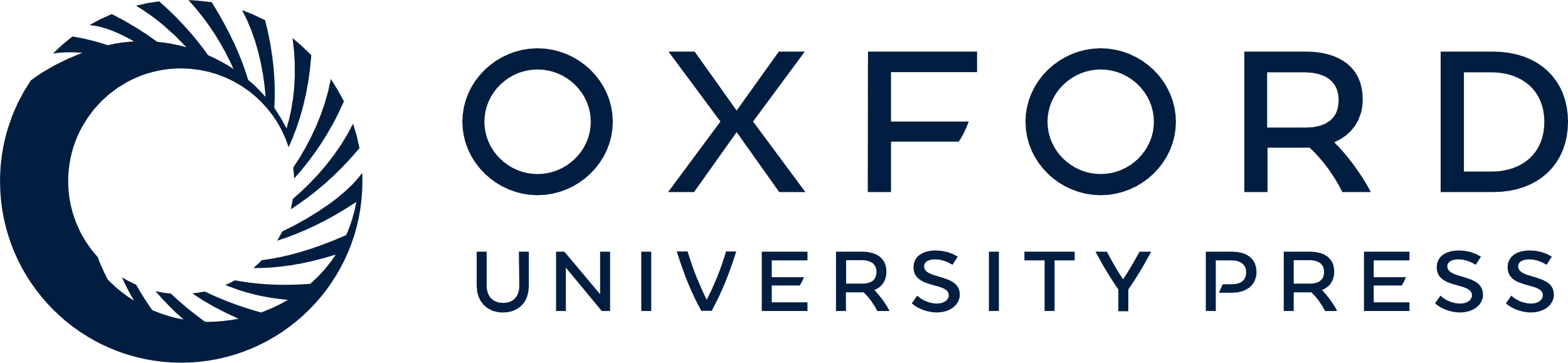 [Speaker Notes: Figure 6. Endogenous parkin regulates the apoptotic release of cytochrome c from mitochondria. (A) The ectopic expression of parkin in SH-SY5Y cells substantially attenuates the BH3 peptide induce cytochrome c release from isolated mitochondria, with a concomitant decrease in the retained cytochrome c (B), as determined by western blot. Equal loading of mitochondrial proteins was confirmed by western blot analysis of VDAC. (C) Whole cell lysates from naïve SH-SY5Y cells and those stably transduced with a lentivirus encoding an shRNA directed against the expression of endogenous parkin were probed by western blot for both parkin and actin levels. (D) Mitochondria from SH-SY5Y cell lines with and without shRNA against parkin expression were incubated with DMSO vehicle, 1 µm of the purified BH3 domain peptides of Bid, Bim and PUMA, alamethicin (40 µg/ml), or 1% NP-40. Released and retained cytochrome c, and mitochondrial VDAC levels were analyzed by western blot. (D) is representative of at least three independent experiments.


Unless provided in the caption above, the following copyright applies to the content of this slide: © The Author 2009. Published by Oxford University Press. All rights reserved. For Permissions, please email: journals.permissions@oxfordjournals.org]